Adjudication under GSTMonday, Dt 01.07.2024webinar-ICMAI, Kolkatta
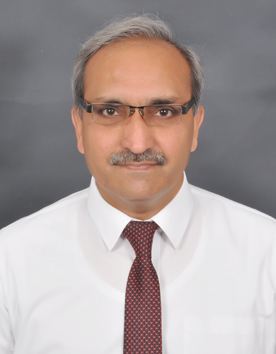 By: CMA Anil Sharma
TIOL-Awardee (2021)
Cost Accountant in Practice
Mobile No :98720-73456
Mail Id: anil_sharma01us@yahoo.com
GST and AAA……..
Litigation under GST
Notices issued by GST departments
Mismatch of GSTR-1 with GSTR-3B
Non-availability of invoices in GSTR-2A/2B
Mismatch of GSTR-2A/B with GSTR-3B
Mismatch of GSTR-1 with e-way bills
Short payment of taxes, interest, fee etc
Cancellation of registration of supplier with retrospective date
Non-filing of returns by the taxable person or his supplier
Non-payment of taxes by the suppliers to the government
Supplier has filed returns after the due date
Not claiming ITC before Sept of next year return or 30th of Nov, of next year
Availment of ITC wrongly or ITC for transactions under block credits have been availed
Availment of ITC for transactions where POS is in the supplier’s state
Availment of ITC for transactions that are not in furtherance of business.
Non-filing of reply by a taxable person for GST FORM ASMT-10 Or intimation issued u/s 73(5)
Non-payment of late fees for delay in filing monthly/quarterly/annual returns
Non-compliance of rule 86B of CGST Act, 2017- usage of ITC up to 99% of tax liability
Offensives under GST- Section 122
In section 122 (1) following offences have been listed out for taxable persons:
issues an incorrect or false invoice with regard to supply of goods and services;
issues any invoice/bill in violation of the provisions of this Act or the rules made thereunder*;
collects any amount as tax but fails to pay the same to the Government beyond a period of three months from the date on which such payment becomes due 
collects any tax in contravention of the provisions of this Act or collected wrongly but fails to pay the same to the Government beyond a period of three months
fails to deduct TDS/TCS or short deducted and failed to pay to government account
avail or utilises input tax credit without actual receipt of goods or services or both either fully or partially
issues invoice/bill without supply of goods or services or both*  
supplies any goods or services or both without issue of invoice
Offensives under GST
as an ISD, takes or distributes input tax credit in contravention of law with an intension to evade taxes, manipulate records, information etc
fails to obtain registration or obtain registration by giving wrong information
transport any goods without any documents as prescribed
depict wrong or less turnover to avoid registration or payment of taxes
do not maintain books of accounts or records asper the provisions of law 
fails to provide information, records as asked by officer or provide false information and records during any proceedings or other wise
tamper or destroy any documents or records likely to be used as evidence
dispose of or destroyed goods that have been detained, seized or attached under law
issues invoices or other documents by giving wrong GST number
fraudulently obtains refund of tax
prevent any officer to do his duty
Returns and their impact…..
Notice to Returns Defaulters-Section 46 & 62
Section 46: Notice to Returns Defaulters
Where a registered person fails to furnish a return under section 39 or section 44 or section 45, a notice shall be issued requiring him to furnish such return within fifteen days in such form and manner as may be prescribed- see rule -68

Section 62. Assessment of non-filers of returns.-
Notwithstanding anything to the contrary contained in section 73 or section 74, where a registered person fails to furnish the return under section 39 or section 45, even after the service of a notice under section 46, the proper officer may proceed to assess the tax liability of the said person to the best of his judgement taking into account all the relevant material which is available or which he has gathered and issue an assessment order (Form ASMT-13 along with summary in Form DRC-07)  within a period of five years from the date specified under section 44 for furnishing of the annual return for the financial year to which the tax not paid relates. 

Contd…
Notice to Returns Defaulters-Section 46 & 62
(2) Where the registered person furnishes a valid return within [sixty days]* of the service of the  assessment order under sub-section (1), the said assessment order shall be deemed to have been withdrawn but the  liability for payment of interest under sub-section (1) of section 50 or for payment of late fee under section 47 shall continue.
* Provided that where the registered person fails to furnish a valid return within sixty days of the service of the assessment order under sub-section (I), he may furnish the same within a further period of sixty days on payment of an additional late fee of one hundred rupees for each day of delay ‘beyond sixty days’ of the service of the said assessment order and in case he furnishes valid return within such extended period, the said assessment order shall be deemed to have been withdrawn, but the liability to pay interest under sub-section (1) of section 50 or to pay late fee under section 47 shall continue.- 
* wef 01.10.2023 (ntf:28/2023 dt 31.07.2023)
Notice to Returns Defaulters-Section 46 & 62
Rule 68. Notice to non-filers of returns .-
A notice in FORM GSTR-3A shall be issued, electronically, to a registered person who fails to furnish return under section 39 or section 44 or section 45 or section 52.
Circular No 129/48/2019-GST dt 24.12.2019 for SOP to be followed.	
Rule 100. Assessment in certain cases.-
The order of assessment made under sub-section (1) of section 62 shall be issued in FORM GST ASMT-13 and a summary thereof shall be uploaded electronically in FORM GST DRC-07.
Section 67: Inspection, search and seizer
Section 67. Power of inspection, search and seizure.-
Where the proper officer, not below the rank of Joint Commissioner, has reasons to believe that-
a taxable person has suppressed any transaction relating to supply of goods or services or both or the stock of goods in hand, or has claimed input tax credit in excess of his entitlement under this Act or has indulged in contravention of any of the provisions of this Act or the rules made thereunder to evade tax under this Act; or

(b) any person engaged in the business of transporting goods or an owner or operator of a warehouse   
      or a godown or any other place is keeping goods which have escaped payment of tax or has kept  
      his accounts or goods in such a manner as is likely to cause evasion of tax payable under this Act, 
	
he may authorise in writing any other officer of central tax to inspect any places of business of the taxable person or the persons engaged in the 	business of transporting goods or the owner or the operator of warehouse or godown or any other place. 
                                                                                                                                      Contd..2
Section 67:Inspection, search and seizer
(11) Where the proper officer has reasons to believe that any person has evaded or is attempting to evade the payment of any tax, he may, for reasons to be recorded in writing, seize the accounts, registers or documents of such person produced before him and shall grant a receipt for the same, and shall retain the same for so long as may be necessary in connection with any proceedings under this Act or the rules made thereunder for prosecution.

(Rules 138 to 141 and Section-71)
Section 68- Inspection of goods in movement
(1) The Government may require the person in charge of a conveyance carrying any consignment of goods of value exceeding such amount as may be specified to carry with him such documents and such devices as may be prescribed.
(2) The details of documents required to be carried under sub-section (1) shall be validated in such manner as may be prescribed.
(3) Where any conveyance referred to in sub-section (1) is intercepted by the proper officer at any place, he may require the person in charge of the said conveyance to produce the documents prescribed under the said sub-section and devices for verification, and the said person shall be liable to produce the documents and devices and also allow the inspection of goods.
(Rule :138,138A, 138B,138C,138D, 138E & 138F & Section 129)
Section 68- Inspection of goods in movement
Rule: 138. Information to be furnished prior to commencement of movement of goods and generation of e-way bill 
	
Rule: 138B. Verification of documents and conveyances 	

Rule: 138C. Inspection and verification of goods 	

Rule: 138D. Facility for uploading information regarding detention of vehicle 	

Rule: 138E. Restriction on furnishing of information in PART A of FORM GST EWB-01.- 	

Rule:138F Information to be furnished in case of intra-State movement of gold, precious stones, etc. and generation of e-way bills thereof
Section 69:Power to arrest
Where the Commissioner has reasons to believe that a person has committed any offence specified in clause (a) or clause (b) or clause (c) or clause (d) of sub-section (1) of section 132 which is punishable under clause (i) or (ii) of sub-section (1), or sub-section (2) of the said section, he may, by order, authorise any officer of the central tax to arrest such person 	
(2) Where a person is arrested under sub-section (1) for an offence specified under sub-section (5) of section 132, the officer authorised to arrest the person shall inform such person of the grounds of arrest and produce him before a Magistrate within twenty-four hours. 	
	
(Section 132 &138)
Section 70: Power to summon persons to give evidence and produce documents
(1) The proper officer under this Act shall have power to summon any person whose attendance he considers necessary either to give evidence or to produce a document or any other thing in any inquiry in the same manner, as provided in the case of a civil court under the provisions of the Code of Civil Procedure, 1908. 
(2) Every such inquiry referred to in sub-section (1) shall be deemed to be a “judicial proceedings” within the meaning of section 193 and section 228 of the Indian Penal Code. 	
The GST-Investigation wing has issued guidelines on issuance of summons under section 70 through Instruction No. 03/2022-23 dt. 17.08.2022
Section 71:Access to business premises
Any officer under this Act, authorized by the proper officer not below the rank of Joint Commissioner, shall have access to any place of business of a registered person to inspect books of account, documents, computers, computer programs, computer software whether installed in a computer or otherwise and such other things as he may require and which may be available at such place, for the purposes of carrying out any audit, scrutiny, verification and checks as may be necessary to safeguard the interest of revenue 	
(2) 	Every person in charge of place referred to in sub-section (1) shall, on demand, make available to 	the officer authorized under sub-section (1) or the audit party deputed by the proper officer or a 	cost accountant or chartered accountant nominated under section 66— 
(i) such records as prepared or maintained by the registered person and declared to the proper officer in such manner as may be prescribed; 
(ii) trial balance or its equivalent; 
(iii) statements of annual financial accounts, duly audited, wherever required; 
(iv) cost audit report, if any, under section 148 of the Companies Act, 2013; 
(v) the income-tax audit report, if any, under section 44AB of the Income-tax Act,1961; and 
(vi) any other relevant record, 
for the scrutiny by the officer or audit party or the chartered accountant or cost accountant within a period not exceeding fifteen working days from the day when such demand is made, or such further period as may be allowed by the said officer or  the audit party or the chartered accountant or cost accountant
Section 73: Determination of tax not paid or short paid or erroneously refunded or input tax credit wrongly availed or utilised for any reason other than fraud or any willful-misstatement or suppression of facts
Section 73 deals with determination of tax and its demand under certain circumstances such as: 
• Tax not paid; or 
• Tax short paid; or 
• Input tax credit wrongly availed; or 
• Input tax credit wrongly utilized; or 
• Tax erroneously refunded.    (Rule:142)
This section specifically covers determination of such taxes under circumstances of cases not involving fraud, wilful misstatement or suppression of facts
Section:73
Section:73(2): Time limit to issue Order and Notice:




*Notification No: 56/2023 dt 28.12.2023. (03 months prior to date for issue of notice)
Concerned person may pay tax, interest as per his own assessment and intimate the officer, 
If proper officer not satisfied with the amount paid, will proceed further and will issue notice with summary statement in DRC-01
Where concerned person paid such taxes and interest as demanded in notice with in 30 days, no penalty, other wise 10% of tax or Ten thousand which ever is higher – rule 142(5), DRC-07.
Proper officer U/S 73
the Superintendent of Central Tax is assigned to discharge powers  u/s 73. 
In other words, all officers up to the rank of Additional/Joint Commissioner of Central Tax are assigned as the Proper Officer for issuance of show cause notices and orders under this section. 
Further, they are also assigned powers under the IGST Act as well, as per section 3 read with section 20 of the IGST Act .
Circular No. 3/3/2017-GST dated 05.07.2017
Section-74:  Determination of tax not paid or short paid or erroneously refunded or input tax credit wrongly availed or utilised by reason of fraud or any wilful misstatement or suppression of facts
The section covers certain situations for demand of taxes in cases of fraud, or any kind of wilful misstatement or suppression of facts with an intent to evade payment of tax. Whenever the tax is :
	-not paid or 
	-short paid or 
	-credit wrongly availed or 
	-credit wrongly utilized or 
	-erroneously refunded, and 
in ‘special circumstances’ with an “intent to evade tax” by way of 
	-Fraud; 
	-Wilful misstatement; 
	-Suppression of facts; 
the Proper Officer shall issue a notice (six months prior to order date) for such amount along with interest as per section 50 and penalty equivalent to the amount of tax specified in notice. The Proper Officer shall along with the Notice provide a summary in Form GST DRC-01 specifying therein the details of the amount payable.
Section:74
Section:74(2): Time limit to issue Order and Notice:





Concerned person may pay tax, interest and penalty equivalent to 15% of tax as per his own assessment and intimate the officer- Sec. 75(5)
If proper officer is not satisfied with the amount paid, will proceed further and will issue notice,
Where concerned person paid such taxes and interest as demanded in notice along with penalty equivalent to 25% of tax with in 30 days of notice all proceedings shall be dropped- Sec. 75(8)
											Contd..
Section:74
The proper officer shall, after considering the representation, if any, made by the person chargeable with tax, determine the amount of tax, interest and penalty due from such person and issue an order.
Where any person served with an order issued under sub-section (9) pays the tax along with interest payable thereon under section 50 and a penalty equivalent to fifty per cent. of such tax within thirty days of communication of the order, all proceedings in respect of the said notice shall be deemed to be concluded- Sec. 75(11)
Summary for payment of penalty:
Section 75. General provisions relating to determination of tax.-
75(1) Where the service of notice or issuance of order is stayed by an order of a court or Appellate Tribunal, the period of such stay shall be excluded in computing the period specified in sub-sections(2) and (10) of section 73 or sub-sections (2) and (10) of section 74, as the case may be.

75(2) Where any Appellate Authority or Appellate Tribunal or court concludes that the notice issued under sub-section (1) of section 74 is not sustainable for the reason that the charges of fraud or any wilful-misstatement or suppression of facts to evade tax has not been established against the person to whom the notice was issued, the proper officer shall determine the tax payable by such person, deeming as if the notice were issued under sub-section (1) of section 73. (Circular 185/17/2022 dt 17.12.2022)

75(3) Where any order is required to be issued in pursuance of the direction of the Appellate Authority or Appellate Tribunal or a court, such order shall be issued within two years from the date of communication of the said direction.

75(7) The interest on the tax short paid or not paid shall be payable whether or not specified in the order determining the tax liability.
Section 75. General provisions relating to determination of tax.-
75(10) The adjudication proceedings shall be deemed to be concluded, if the order is  issued within three years as provided for in sub-section (10) of section 73 or within five years as provided for in sub-section (10) of section 74.
Section: 75(12) Notwithstanding anything contained in section 73 or section 74, where any amount of self assessed tax in accordance with a return furnished under section 39 remains unpaid, either wholly or partly, or any amount of interest payable on such tax remains unpaid, the same shall be recovered under the provisions of section 79. 
Rule 88 C. Manner of dealing with difference in liability reported in statement of outward supplies and that reported in return. (GSTR-1 V/S GSTR-3B) ..wef NN 2/2022 dt 26.12.2022…….. Such amount shall be recovered u/s 79
Rule 88D. Manner of dealing with difference in input tax credit available in auto-generated statement containing the details of input tax credit and that availed in return (GSTR-3B v/s GSTR-2B)…wef NN 38/2023 dt. 04.08.2023 --------- such amount shall be recovered as per section 73 or 74 as the case may be
Section 76. Tax collected but not paid to Government.
Every person who has collected from any other person any amount as representing the tax under this Act, and has not paid the said amount to the Government, shall forthwith pay the said amount to the Government, irrespective of whether the supplies in respect of which such amount was collected are taxable or not,
the proper officer may serve on the person liable to pay such amount a notice requiring him to show cause as to why the said amount as specified in the notice, should not be paid by him to the Government and why a penalty equivalent to the amount specified in the notice should not be imposed on him under the provisions of this Act.
The proper officer shall issue an order within one year from the date of issue of the notice.
* Sale at MRP
Section 78. Initiation of recovery proceedings.-
Any amount payable by a taxable person in pursuance of an order passed under this Act shall be paid by such person within a period of three months or may be in less than three months…. 
Other wise recovery proceedings u/s-79 will take place.
Section 79. Recovery of tax
Where any amount payable by a person to the Government under any of the provisions of this Act or the rules made thereunder is not paid, the proper officer shall proceed to recover the amount by one or more of the following modes, namely:
the proper officer may deduct or may require any other specified officer to deduct the amount so payable
the proper officer may recover or may require any other specified officer to recover the amount so payable by detaining and selling any goods belonging to such person
the proper officer may, by a notice in writing, require any other person from whom money is due or may become due to such person or who holds or may subsequently hold money for or on account of such person- rule-145:
	every person to whom the notice is issued under sub-clause (i) shall be bound to comply with such 	notice, and in particular, where any such notice is issued to a post office, banking company or an 	insurer, it shall not be necessary to produce any pass book, deposit receipt, policy or any other 	document for the purpose of any entry, endorsement or the like being made before payment is made, 	notwithstanding any rule, practice or requirement to the contrary; 
4 Proper officer may distrain any moveable or immoveable property of such person
5. Proper officer my write to collector for recovery
6. Proper officer may file an application with Magistrate for recovery of taxes
Section 80. Payment of tax and other amount in instalments
On an application filed by a taxable person, the Commissioner may, for reasons to be recorded in writing, extend the time for payment or allow payment of any amount due under this Act, other than the amount due as per the liability self-assessed in any return, by such person in monthly instalments not exceeding twenty four, subject to payment of interest under section 50 and subject to such conditions and limitations as may be prescribed
Section 81. Transfer of property to be void in certain cases
Where a person, after any amount has become due from him, creates a charge on or parts with the property belonging to him or in his possession by way of sale, mortgage, exchange, or any other mode of transfer whatsoever of any of his properties in favour of any other person with the intention of defrauding the Government revenue, such charge or transfer shall be void as against any claim in respect of any tax or any other sum payable by the said person
Section 82. Tax to be first charge on property.
Notwithstanding anything to the contrary contained in any law for the time being in force, save as otherwise provided in the Insolvency and Bankruptcy Code, 2016 (31 of 2016), any amount payable by a taxable person or any other person on account of tax, interest or penalty which he is liable to pay to the Government shall be a first charge on the property of such taxable person or such person.
Section 129. Detention, seizure and release of goods and conveyances in transit.
where any person transports any goods or stores any goods while they are in transit in contravention of the provisions of this Act or the rules made thereunder, all such goods and conveyance used as a means of transport for carrying the said goods and documents relating to such goods and conveyance shall be liable to detention or seizure and after detention or seizure, shall be released :
on payment of penalty equal to two hundred per cent of the tax payable and in case of exempted goods, on payment of an amount equal to two per cent. of the value of  goods or twenty-five thousand rupees, whichever is less if owner comes forward..
on payment of penalty equal to fifty per cent. of the value of the goods or two hundred per cent. of the tax payable on such goods, whichever is higher, and in case of exempted goods, on payment of an amount equal to five per cent. of the value of goods or twenty-five thousand rupees, whichever is less, where the owner of the goods does not come forward for payment of such penalty
upon furnishing a security equivalent to the amount payable under clause (a) or clause (b) in such form and manner as may be prescribed: (Rule:140 CGST Act.2017) 

Provided that no such goods or conveyance shall be detained or seized without serving an order of detention or seizure on the person transporting the goods
Section 129. Detention, seizure and release of goods and conveyances in transit
The proper officer detaining or seizing goods or conveyance shall issue a notice within seven days* of such detention or seizure, specifying the penalty payable, and thereafter, pass an order within a period of seven days* from the date of service of such notice, for payment of penalty.
Where the person transporting any goods or the owner of such goods fails to pay the amount of penalty within fifteen days from the date of receipt of the copy of the order passed the goods or conveyance so detained or seized shall be liable to be sold or disposed of otherwise: (Rule -144A) 
	Provided that the conveyance shall be released on payment by the transporter of penalty 	under sub-section (3) or one lakh rupees, whichever is less: 
	Provided further that where the detained or seized goods are perishable or hazardous in 	nature or are likely to depreciate in value with passage of time, the said period of fifteen 	days may be reduced by the proper officer.
*wef 01.01.2022 via NN 39/2021 DT 21.12.2021
Section 130. Confiscation of goods or conveyances and levy of penalty
Where any person- 
supplies or receives any goods in contravention of any of the provisions of this Act or the rules made thereunder with intent to evade payment of tax; or 
(ii)   does not account for any goods on which he is liable to pay tax under this Act; or 
supplies any goods liable to tax under this Act without having applied for    registration; or 
contravenes any of the provisions of this Act or the rules made thereunder with   intent to evade payment of tax; or 
uses any conveyance as a means of transport for carriage of goods in contravention of the provisions of this Act or the rules made thereunder unless the owner of the conveyance proves that it was so used without the knowledge or connivance of the owner himself, his agent, if any, and the person in charge of the conveyance,
then, all such goods or conveyances shall be liable to confiscation and the person shall be liable to penalty under section 122
Section 130. Confiscation of goods or conveyances and levy of penalty
Whenever confiscation of any goods or conveyance is authorised by this Act, the officer adjudging it shall give to the owner of the goods an option to pay in lieu of confiscation, such fine as the said officer thinks fit-RULE:142(5)  
Provided that such fine leviable shall not exceed the market value of the goods confiscated, less the tax chargeable thereon: 
Provided further that the aggregate of such fine and penalty leviable shall not be less than the penalty equal to hundred per cent. of the tax payable on such goods- WEF 01.01.2022 
Provided also that where any such conveyance is used for the carriage of the goods or passengers for hire, the owner of the conveyance shall be given an option to pay in lieu of the confiscation of the conveyance a fine equal to the tax payable on the goods being transported thereon.
The proper officer may, after satisfying himself that the confiscated goods or conveyance are not required in any other proceedings under this Act and after giving reasonable time not exceeding three months to pay fine in lieu of confiscation, dispose of such goods or conveyance and deposit the sale proceeds thereof with the Government.
Points to be checked in notice/order
Section under which SCN/Order is passed
Reasons/subject matter for which SCN/Order is given
Monetary limits of adjudicating authorities to issue SCN/orders
Time limits to issue SCN/order
Jurisdiction of authorities 
Mode of service of SCN/Order
Reply given is considered
Personal Hearing provided
Signature/DIN/Date of SCN/Order
Gargo Traders v/s. Joint Commissioner Commercial Taxes (State Tax) [2023]-Hon’ble Calcutta High Court
Subject matter: ITC denied to the recipient because of cancellation of registration of supplier with retrospective effect.
Suncraft Energy Private Limited and Another (supra) v. The Assistant Commissioner (State Tax)-Hon’ble Calcutta High Court
Subject matter: No automatic reversal of ITC, if no action is taken against supplier.
Diya Agencies vs. State Tax Officer, WP(C) No. 29769 of 2023
Subject matter: Invoices are not depicted in GSTR-2A
Recommendation of GST Council through 53rd meeting
GST Council has recommended waiving interest and penalties for demand notices issued under Section 73 of the CGST Act (i.e. the cases not involving fraud, suppression or wilful misstatement, etc.) for the fiscal years 2017-18, 2018-19 and 2019-20, if the full tax demanded is paid up to 31.03.2025- a big relief to the taxable person.
GST Council has recommended the time limit to avail input tax credit w.r.t. any invoice or debit note under Section 16(4) of CGST Act, through any GSTR- 3B return filed up to 30.11.2021 for FY 2017-18, 2018-19, 2019-20 and 2020-21, may be deemed to be 30.11.2021.
Council has recommended monetary limit of Rs. 20 lakh for GST Appellate Tribunal, Rs. 1 crore for the High Court and Rs. 2 crore for the Supreme Court, for filing of appeals by the Department, to reduce litigation.
Recommendation of GST Council through 53rd meeting
GST Council has recommended amending provisions of the CGST Act to provide that the three-month period for filing appeals in the GST Appellate Tribunal will start from a date to be notified by the Government
To ease the interest burden of the taxpayers, the GST Council has recommended to not levy interest u/s 50 of the CGST Act in case of delayed filing of return, on the amount which is available in the Electronic Cash Ledger (ECL) on the due date of filing of the said return – a very big relief to taxable person as it will improve his financial health.
Learning is a continue process……………. 
Thanks………